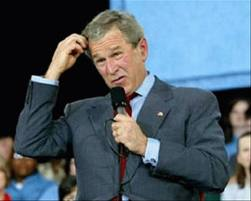 Récapitulons …
Mes parents ont décidé de s’installer en France. (futur)
Ils ont décidé de faire le grand saut. (présent)
Ils veulent changer de vie. (imparfait)
Ils aspirent à une vie plus calme, à une cadence moins infernale. (futur proche: aller + infinitif)
Ils ne supportent plus le rythme de vie au Royaume-Uni. (plus-que-parfait)
Ils en ont marre de la vie en Angleterre (passé composé)
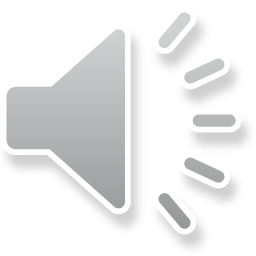 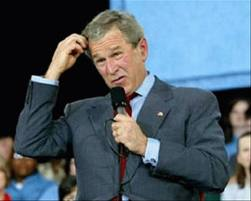 Réponses …
Mes parents décideront de s’installer en France. (futur)
Ils décident de faire le grand saut. (présent)
Ils voulaient changer de vie. (imparfait)
Ils vont aspirer à une vie plus calme, à une cadence moins infernale. (futur proche: aller + infinitif)
Ils n’ avaient plus supporté plus le rythme de vie au Royaume-Uni. (plus-que-parfait))
Ils en ont eu marre de la vie en Angleterre (passé composé)
Direct and Indirect Speech
Discours direct et indirect
Direct speech is very simple: the exact words of the original speaker are reported in quotes.
Paul dit : « J'aime les fraises ». 
Paul says: "I like strawberries." 

Lise répond : « Jean les déteste ».    
Lisa replies, "Jean hates them." 

« Jean est stupide » déclare Paul.*  
 "Jean is stupid" Paul declares.
In indirect speech, the original speaker's words are reported without quotes in a subordinate clause (introduced by que).
Paul dit qu'il aime les fraises. 
Paul says that he loves strawberries.  
Lise répond que Jean les déteste.  
Lisa replies that Jean hates them. 
Paul déclare que Jean est stupide.   
Paul declares that Jean is stupid.
There are many verbs that can be used to introduce indirect speech:
affirmer   		to assert 
ajouter    		to add 
annoncer   	to announce 
crier        		to shout 
déclarer  		to declare 
dire         		to say 
expliquer 		to explain 
insister    		to insist 
prétendre    	to claim 
proclamer    	to proclaim 
répondre   	to answer 
soutenir 		to maintain
Indirect speech tends to be more complicated than direct speech, because it requires certain changes
1. Personal pronouns and possessives may need to be changed:

DS David déclare : « Je veux voir ma mère ».
 David declares, "I want to see my mother." 
IS David déclare qu'il veut voir sa mère. 
David declares that he wants to see his mother.
2. Verb conjugations need to change to agree with the new subject:
DS David déclare : « Je veux voir ma mère ».  
 David declares, "I want to see my mother.”


 IS David déclare qu'il veut voir sa mère.
 David declares that he wants to see his mother.
If the main clause is in the perfecttense, the verb tense of the subordinate clause may also need to change: il a dit que …
present			imperfect
   elle est			qu’elle était

 perfect			pluperfect
    elle est partie		qu’elle était partie

 future			conditional
    elle sera			qu’elle serait

future perfect		past conditional
   elle sera partie		qu’elle serait partie
Exemples
Il dit :” Elle est intéressante”

Il a dit qu’elle était intéressante

Présent                       imparfait
Exemples
Il dit :” Elle a tout mangé”

Il a dit qu’elle avait tout mangé

perfect  tense                      pluperfect
Exemples
Il dit :” Elle sera fatiguée”

Il a dit qu’elle serait fatiguée

Future                              Conditional
Exemples
Il dit :” Elle sera partie”

Il a dit qu’elle serait partie

Future perfect                Conditional perfect
Maintenant à vous
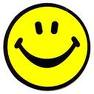 1
ils ont crié. « Nous le savons ! » 

a) Ils ont crié qu'ils le savaient. 
b) Ils ont crié que nous le savons.
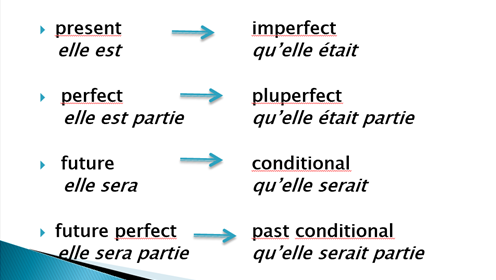 2
J’ai demandé « on peut essayer encore une fois ? “

a) J'ai demandé si on pouvait essayer encore une fois. 
b) J'ai demandé si on peut essayer encore une fois.
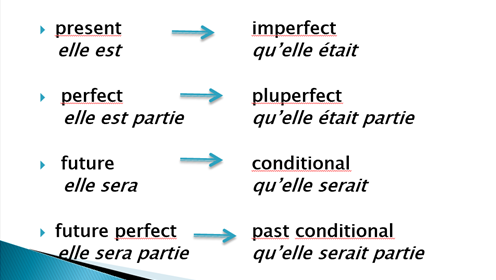 3
J'ai répondu : « Vous avez de la chance ! » 

a) J'ai répondu qu'ils avaient de la chance. 
b) J'ai répondu que vous aviez de la chance.
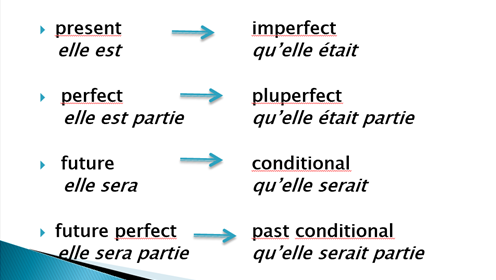 4
« Est-ce vrai ? » ont-ils demandé. 

a) Ils ont demandé si c'était vrai. 
b) Ils ont demandé si c'est vrai.
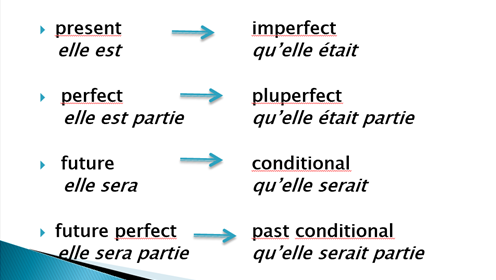 5
« Tu es fou ! » j'ai crié. 

a) J'ai crié que tu es fou. 
b) J'ai crié que tu étais fou.
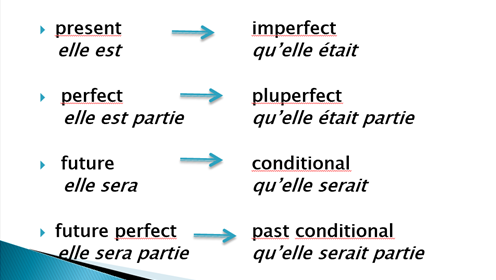 6
Pierre a maintenu : « Un petit appartement ne sera pas trop cher ». 

a) Pierre a maintenu qu'un petit appartement ne sera pas trop cher. 
b) Pierre a maintenu qu'un petit appartement ne serait pas trop cher.
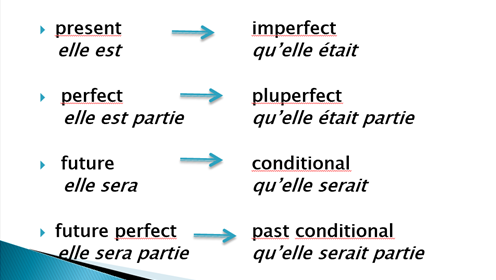 7
Il m'a expliqué :« Tu dois le faire toi-même ». 

a) Il m'a expliqué que tu dois le faire toi-même. 
b) Il m'a expliqué que je devais le faire moi-même.
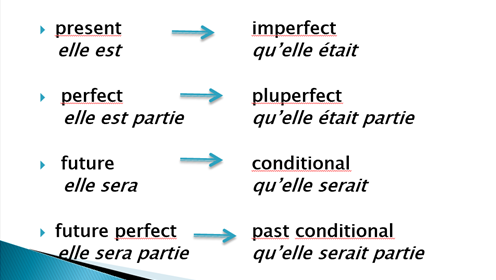 8
Mes parents m'ont dit « Nous allons divorcer” 

a) Mes parents m'ont dit que nous allons   divorcer. 
b) Mes parents m'ont dit qu'ils allaient divorcer.
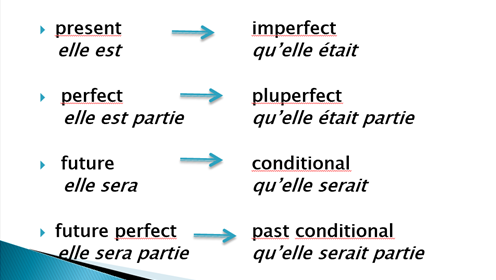 9
« Que j'ai faim ! » a-t-elle dit. 

a) Elle a dit qu'elle avait faim. 
b) Elle a dit qu'elle a faim.
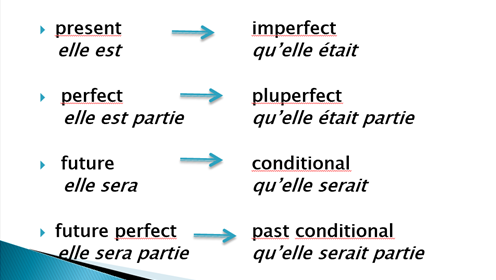 10
« Les immeubles sont chers à Paris », ai-je déclaré. 

a) J'ai déclaré que les immeubles sont chers à Paris. 
b) J'ai déclaré que les immeubles étaient chers à Paris.
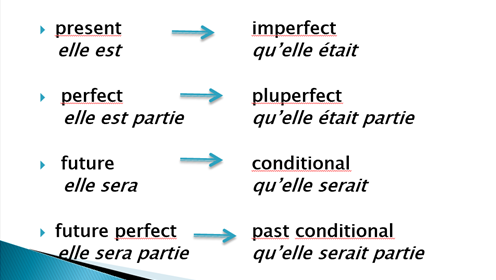 11
Il a crié:« Ils sont arrivés» 

a) Il a crié qu’ils seraient arrivés. 
b) Il a crié qu’ils étaient arrivés.
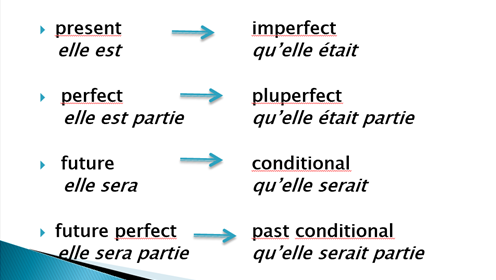 Maintenant:écrivez trois phrases avec - un présent- un futur- un passé composéVotre partenaire va nous dire ce que vous avez écrit en utilisant le discours indirect et la concordance des temps:X m’a dit que …….
Maintenant faites les exercices surla feuille de travail
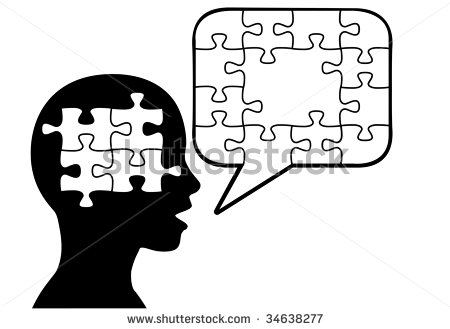